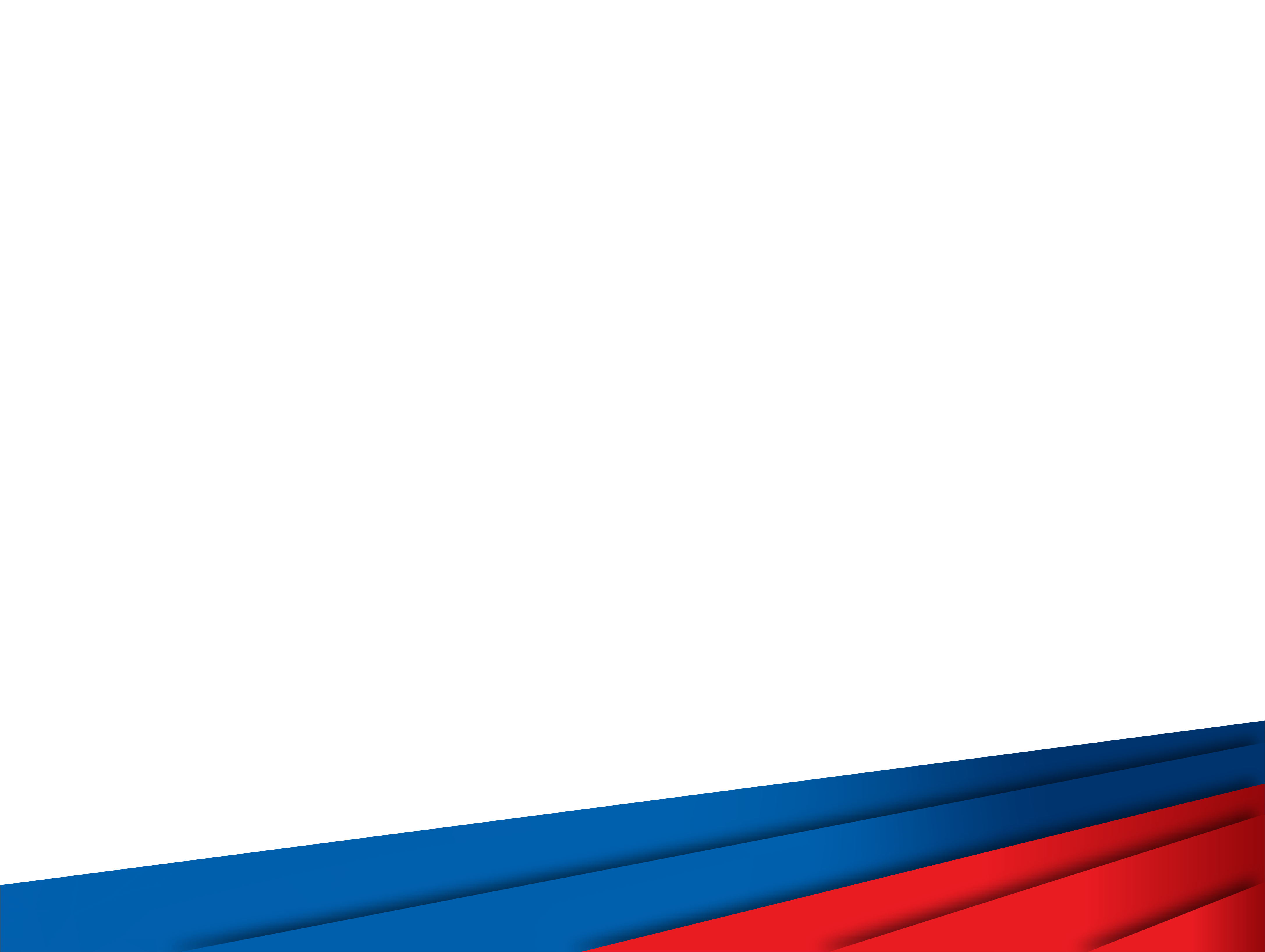 «Российский университет спорта «ГЦОЛИФК»
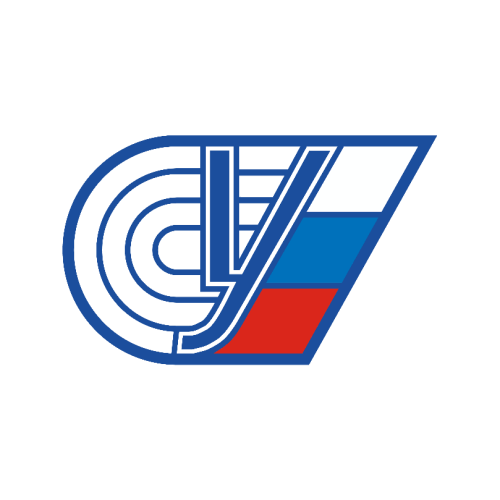 Дисциплина: Проектная культура педагога по физической культуре
Тема:«Основные подходы в проектной культуре спортивного педагога»
Выполнил:___________________
_____________________________
Проверил:___________________
____________________________
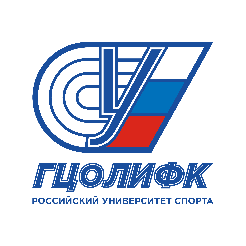 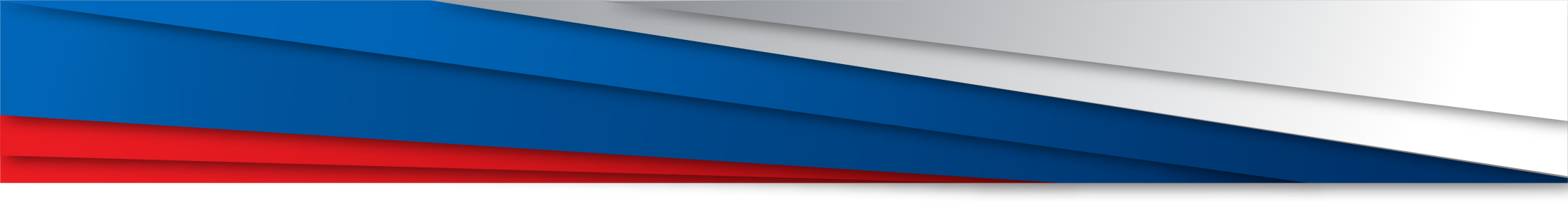 Понятие проектной культуры учителя физкультуры
Проектная культура как подсистема профессионально-педагогической культуры учителя физической культуры - это часть общей профессиональной культуры, которая отражает меру и способ преобразовательного отношения к физкультурно-спортивной практике, выражающегося в повышении её эффективности.
Содержание проектной культуры составляют знания, нормы, ценности, культурные образцы, способы проектной мыследеятельности, характерные для данного уровня развития этой сферы деятельности на конкретном историко-социокультурном этапе развития общества.
Проектировочная деятельность учителя физической культуры предполагает способность к определению содержания, средств, технологий обучения в процессе проведения физкультуры, внеклассных мероприятий, перспективного планирования учебно-воспитательного процесса, определения последовательности действий.
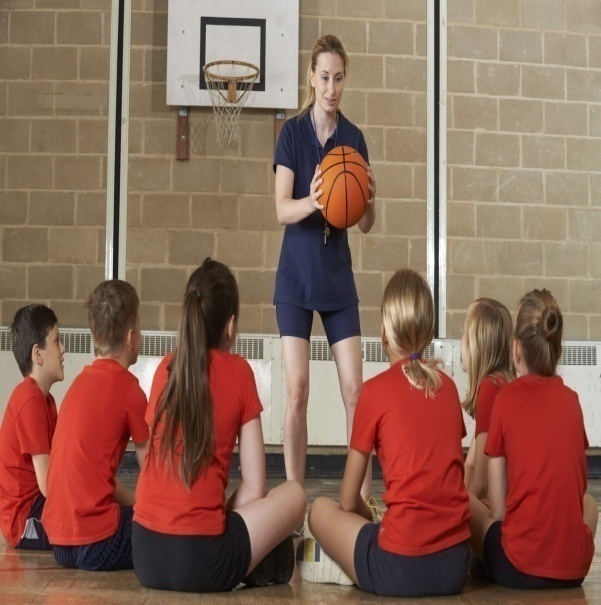 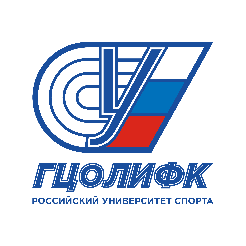 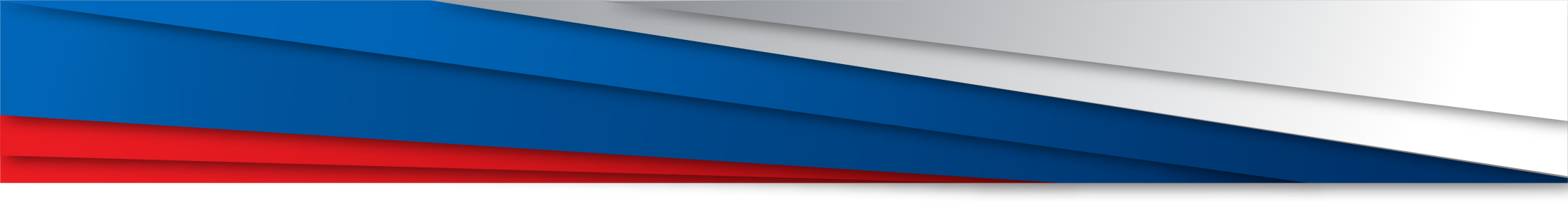 Основные подходы в проектной культуре спортивного педагога
Культурно-исторический подход
Культурологический подход
Компетентностный подход
Деятельностный и системно-деятельностный подход
Проектно-целевой, проектно-модульный и проектно-программный подход
Интегративно-аксиологический подход
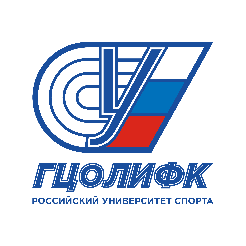 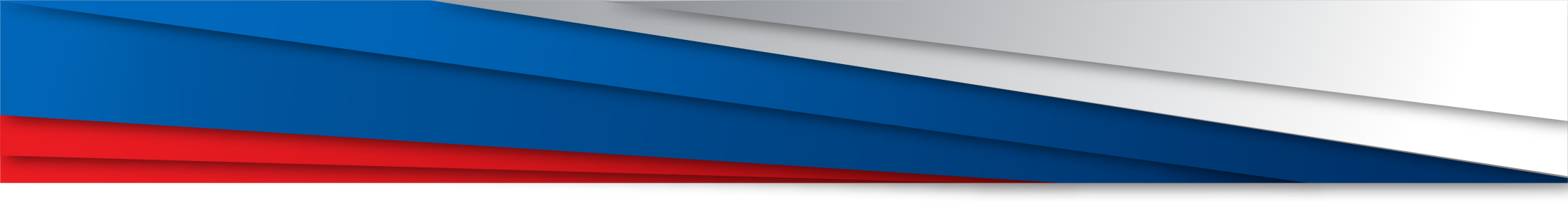 Культурологический и деятельностный подходы
Деятельностный подход
Культурологический подход
предусматривает не только трансляцию культуры, но и создание условий для овладения нормами, образцами и способами мышления и деятельности, для развития познавательных сил и творческого потенциала личности обучаемого. Он ориентирует педагога на установку, что важнейший фактор развития и самоопределения обучаемого - его активная познавательная, коммуникативная деятельность.
обусловлен объективной связью человека с культурой как системой ценностей.  В работе учителя физической культуры должна быть учтена специфика, которая выражается в понимании физической культуры как вида культуры и обязательном использовании культурологического подхода.
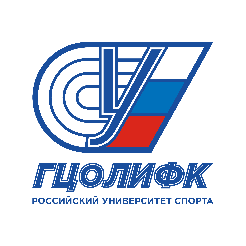 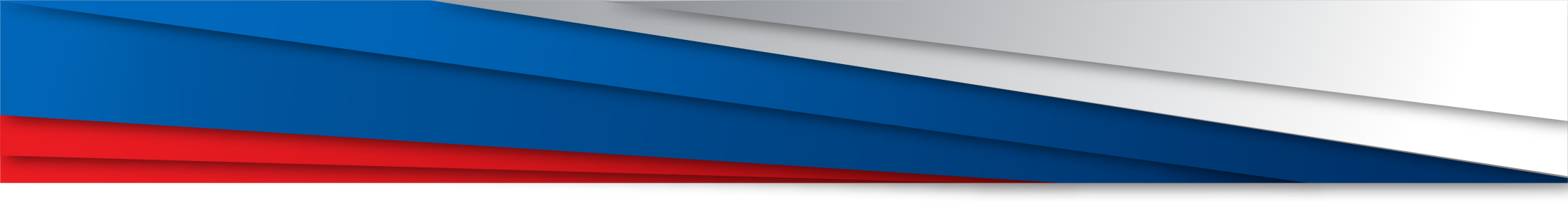 Культурно-исторический подход в проектной культуре спортивного педагога
Культурно-исторический подход в проектной культуре спортивного педагога предполагает сравнение элементов и функциональных частей проектной деятельности с исторически предшествующими формами культурно-исторической практики (мифотворчеством, ремесленничеством, исследовательской деятельностью).
Это позволяет восстановить всю полноту исторического развития практической деятельности человека и, в частности, проектной деятельности, актуальной в современной образовательной ситуации.  
Также культурно-исторический подход в контексте проектной культуры спортивного педагога предполагает поэтапное освоение культурных способов созидательной деятельности (видов общественно-исторической практики) - от мифотворчества к проектированию.
Кроме того, знания педагога в истории физической культуры и спорта, полученные в рамках культурно-исторического подхода, передаются через образовательный и воспитательный процесс и способствуют развитию у молодёжи культурного мировоззрения и раскрытию творческого потенциала.
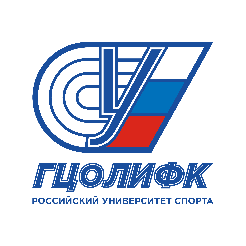 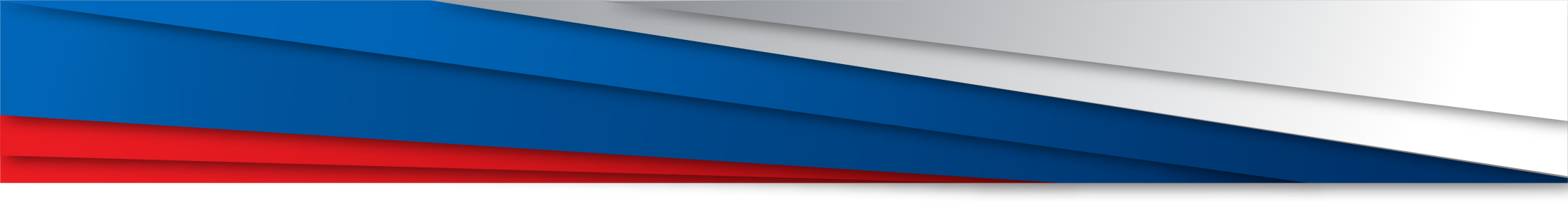 Компетентностный подход в проектной культуре спортивного педагога
Компетентностный подход в проектной культуре спортивного педагога предполагает формирование ключевых компетенций обучающихся, таких как общекультурная, учебно-познавательная, коммуникативная, социальная, личностная, профессиональная.
2)Инструментальные компетенции:
готовность строить деятельность с соблюдением правил безопасности и нормативно-правовых актов, её регулирующих;  
готовность к планированию, самоорганизации и организации деятельности других людей;  
готовность к деятельности по сплочению группы, организации бесконфликтного общения;  
готовность к письменной и устной коммуникации;  
готовность к поиску информации в различных источниках, способность анализировать и оценивать её, представлять в доступном для других виде, выбирать подходящую для решения проблемы;  
видение разных способов решения проблем, осознанный выбор более эффективного;  
готовность анализировать свою деятельность и поведение, деятельность и поведение других людей, осуществлять коррекцию собственной деятельности по процессу и результатам;  
готовность самостоятельно определять пути профессионального и личностного саморазвития и самосовершенствования, формулировать запрос на повышение квалификации;  
готовность самостоятельно работать на компьютере на уровне пользователя, применять готовые разработки, созданные на базе современных информационно-коммуникационных технологий в жизни и профессиональной деятельности.
1)Общенаучные компетенции. Готовность применять теоретические и прикладные знания как средство саморазвития, решения жизненных проблем и профессиональных задач, видеть противоречия и проблемы собственной профессиональной деятельности, решать исследовательские и проектные задачи, используя знакомые методы и методики и овладевая новыми.
В результате реализации компетентностного подхода компетентный педагог способен обеспечить положительные и высокоэффективные результаты в обучении, воспитании и развитии молодого поколения.
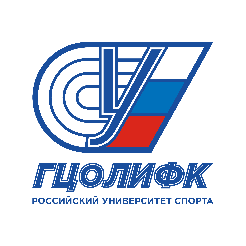 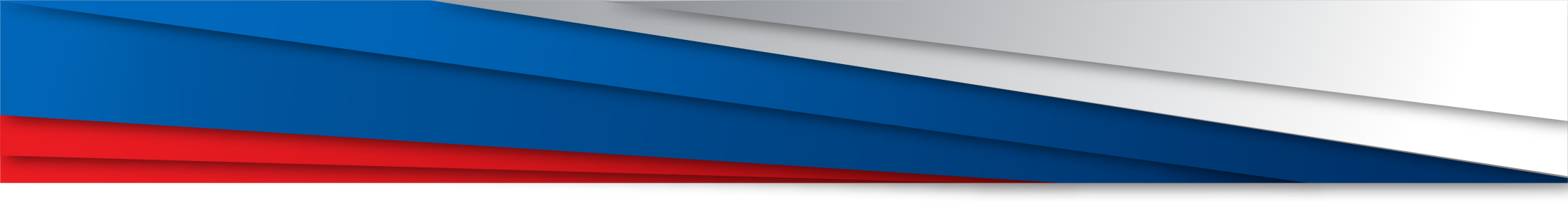 Проектно-целевой подход в проектной культуре спортивного педагога
Сущность педагогического проектирования в этом случае заключается в деятельности спортивного педагога, направленной на анализ познавательной и социокультурной ситуации, разработку гипотетической теоретической модели, концептуально-технологических оснований и ресурсного обеспечения преобразовательной деятельности в области физкультурно-спортивной практики.  
Проект в этом случае - комплексная норма деятельности, его построение предполагает определение цели, подхода, принципов, плана, методов и методик, технологии.
Проектно-целевой подход в проектной культуре спортивного педагога заключается в ориентированности на будущее и достижении заранее планируемых преобразований. Это современный способ нормирования и трансляции физкультурного пространства.
Основная цель проектного метода на занятиях по физической культуре - развитие свободной творческой личности ребёнка. При этом формируются общеучебные умения и навыки: умение осмыслить задачу, умение отвечать на вопросы, умение самостоятельно изобретать способ действия, умение находить варианты решения проблемы, умение взаимодействовать с любым партнёром, умение отстаивать свою точку зрения, презентационные навыки, умение уверенно держать себя во время выступления.
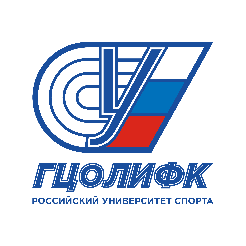 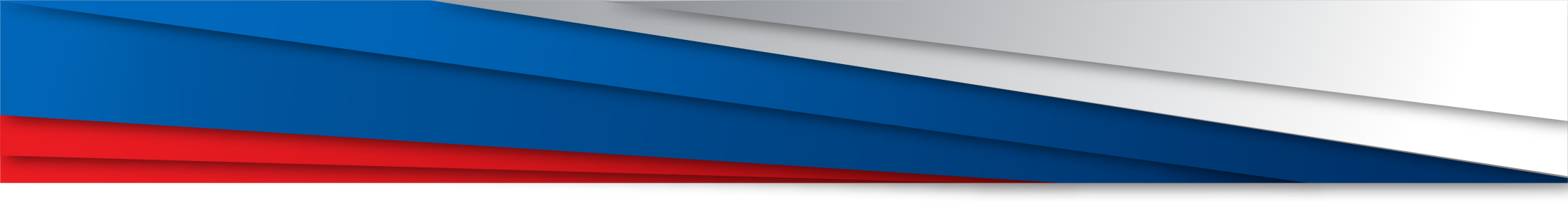 Системно-деятельностный подход в проектной культуре спортивного педагога
Системно-деятельностный подход в проектной культуре спортивного педагога предполагает развитие способности ученика самостоятельно намечать учебные цели и искать пути их достижения. Вместо простой передачи знаний, умений и навыков от учителя к ученику в приоритет ставится развитие универсальных учебных действий (УУД).  

Некоторые элементы системно-деятельностного подхода на уроках физической культуры:
Постановка цели. Например, в сказке «Кот, лиса и петух» ученики ставят цель — спасти петуха.  
Разминка-подготовка. Обучающиеся каждой группы выбирают одного ученика для её проведения.  
Составление маршрута. Это план действий для достижения цели. Например, в той же сказке «Кот, лиса и петух» ученики продумывают, что из себя представляла дорога, и как они это могут показать в спортивном зале.  
Рефлексия. После выполнения практических упражнений нужно давать время и возможность ребёнку самомупонять и исправить недочёты.  
 
Одним из результатов реализации системно-деятельностного подхода в учебной и внеурочной деятельности должно стать формирование у обучающихся потребности к систематическим занятиям физической культурой и спортом.
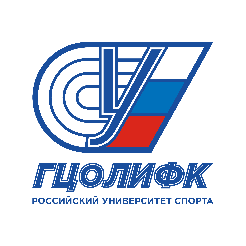 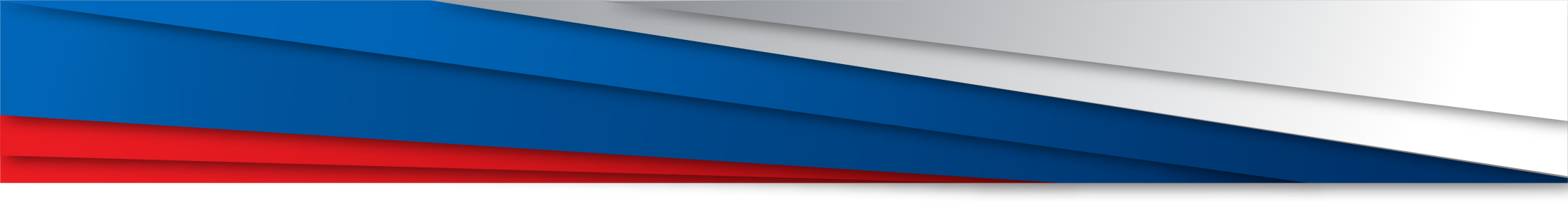 Проектно-модульный подход в работе спортивного педагога
Некоторые возможности проектно-модульного подхода:
-рассматривается как средство по созданию, реализации и коррекции личностных проектов здорового стиля жизни;  
-способствует включению самого студента в процесс управления своей учебно-познавательной деятельностью, здоровьем, уровнем физической и технической подготовленности;  
-позволяет активизировать процесс перехода управления в самоуправление свойств и качеств личности;  
-предоставляет студентам право выбора на теоретических, методических и практических занятиях в соответствии с их индивидуальными особенностями.
Проектно-модульный подход в работе спортивного педагога предполагает использование проектной технологии для управления учебно-познавательной деятельностью в сфере физической культуры.   
Технология включает формулирование дидактических целей, определение содержания взаимосвязанных теоретического, методического и практического блоков, входящей и выходящей информации с выделением базового и элективного уровней усвоения. Структурирование блоков осуществляется с учётом специфики выполнения нормативно тестирующей и спортивной части Комплекса ГТО.
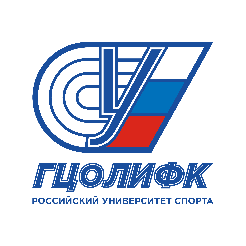 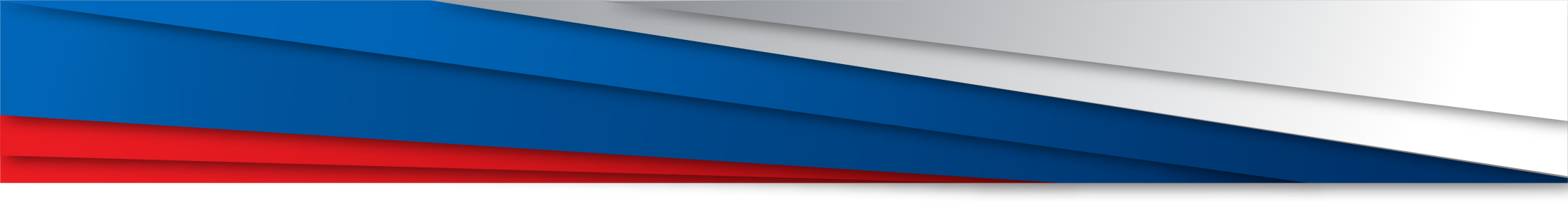 Интегративно-аксиологический подход  учителя физической культуры
Интегративно-аксиологический подход - методологическое основание формирования проектной культуры педагога, в том числе спортивного. Он предполагает учёт ценностных ориентаций, личностных особенностей, уровня культуры, психологии и нравственных качеств участников учебно-воспитательного процесса. Также в рамках этого подхода важно выявлять смыслы деятельности и соотносить её с нормами культуры.
Важнейшим условием реализации интегративно-аксиологического подхода выступает личностная обращённость педагогического процесса. Она позволяет рассматривать в качестве полноправных компонентов воспитанника и педагога, а содержание образования - как обобщённую культуру, предназначенную для формирования норм, ценностей, интересов личности.
Некоторые приоритетные направления интегративно-аксиологического подхода:
В организации педагогического процесса - гуманизация и аксиологизация.  
Исходные позиции - ценностные ориентации, личностные особенности, уровень культуры, психология, нравственные качества участников учебно-воспитательного процесса.
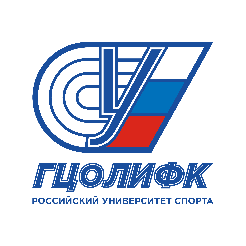 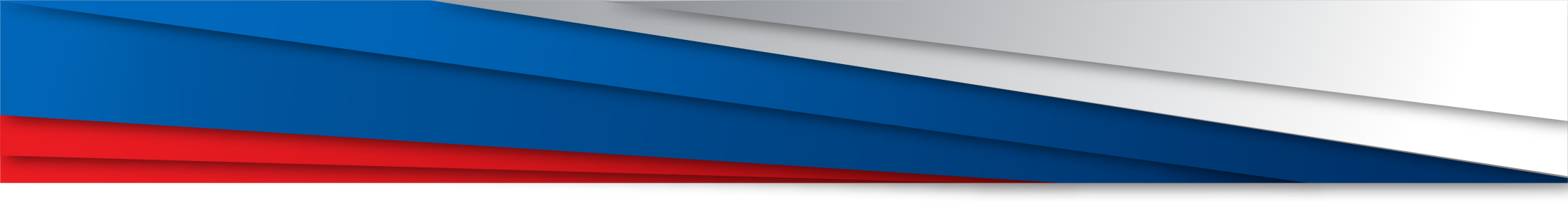 Проектно-программный подход в деятельности спортивного педагога
Под проектно-программной культурой спортивного педагога понимают часть его общей профессиональной культуры, которая отражает критериальные средства, способы и результаты преобразовательного отношения к педагогической деятельности, выражающегося в физкультурном развитии подрастающего поколения.
Проектно-программный подход в деятельности спортивного педагога - это современный способ нормирования и трансляции физкультурного пространства, ориентированный на будущее и направленный на достижение заранее планируемых преобразований, развитие проектируемых объектов.
Проект в рамках проектно-программного подхода - это комплексная норма деятельности, его построение предполагает определение цели, подхода, принципов, плана, методов и методик, технологии. Программа - самый конкретный и полный тип нормы, определяющий деятельность.  Успешное овладение спортивным педагогом проектно-программной деятельностью позволит осуществить критериальное управленческое действие по отношению к развитию физического воспитания и спорта в различных социокультурных и экологических условиях.
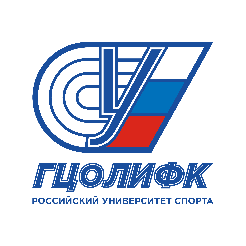 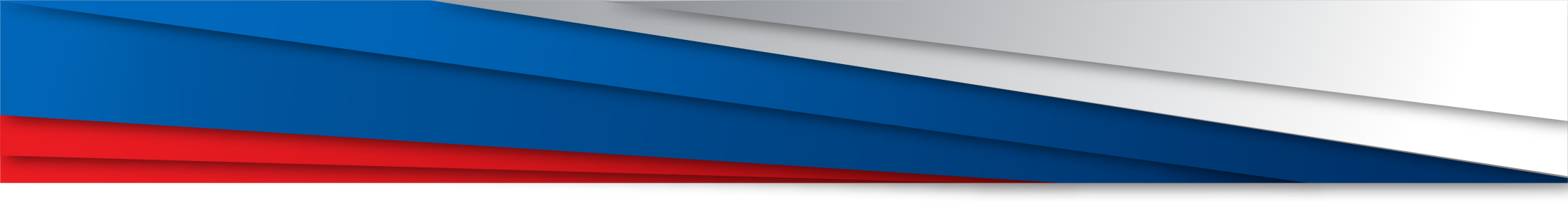 Вопросы по теме
К какому подходу относятся следующие элементы: постановка цели, разминка подготовка, составление маршрута, рефлексия:
А) Системно-деятельностный подход
Б) Интегративно-аксиологический подход 
В) Проектно-целевой подход
Г) Компетентностный подход
Д) Нет правильного ответа
Ориентированность на будущее и достижения заранее планируемых преобразований относится к подходу:
А) Проектно-модульный подход
Б) Проектно-целевой подход
В) Системно-деятельностный подход
Г) Деятельностный подход
Д)Нет верного ответа
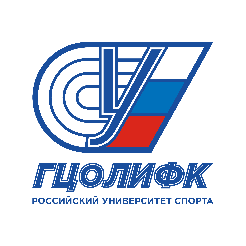 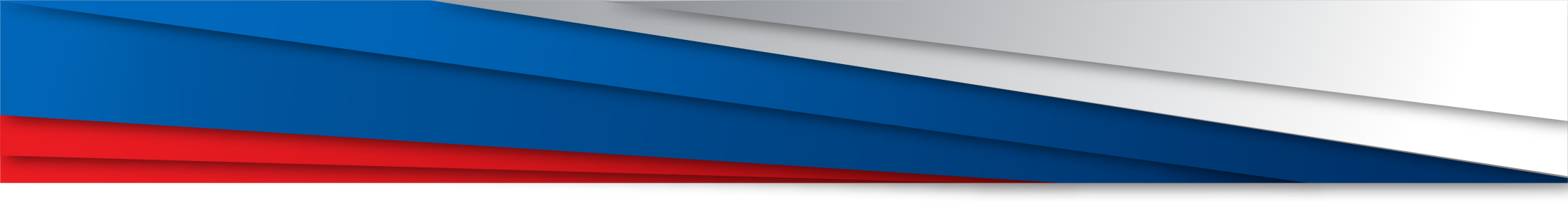 Список использованной литературы
«Компетентностный подход в образовательном процессе по физической культуре» [Электронная версия][Ресурс:https://solncesvet.ru/opublikovannyie-materialyi/kompetentnostnyy-podhod-v-obrazovatelnom.8311007/]

Организация проектной деятельности учащихся на уроках физкультуры [Электронная версия][Ресурс: https://s-vlad-school.ru/_data/files/metodicheskaya_biblioteka/ogulchanskaja_alena_vasilevna/03.pdf]

Специфика деятельности педагога спортивного направления в рамках проектной деятельности [Электронная версия][Ресурс:https://multiurok.ru/index.php/files/spietsifika-dieiatiel-nosti-piedaghogha-sportivnog.html]

Хаматгалеев Э. Р. Урок и проектная деятельность учащихся с позиций культурно-исторического подхода Л.С. Выгодского  (методика применения технологии развития проектной культуры на уроке и в проектной деятельности учащихся)/ Э. Р. Хаматгалеев. – Барнаул: Петров, 2019. – 66 с.
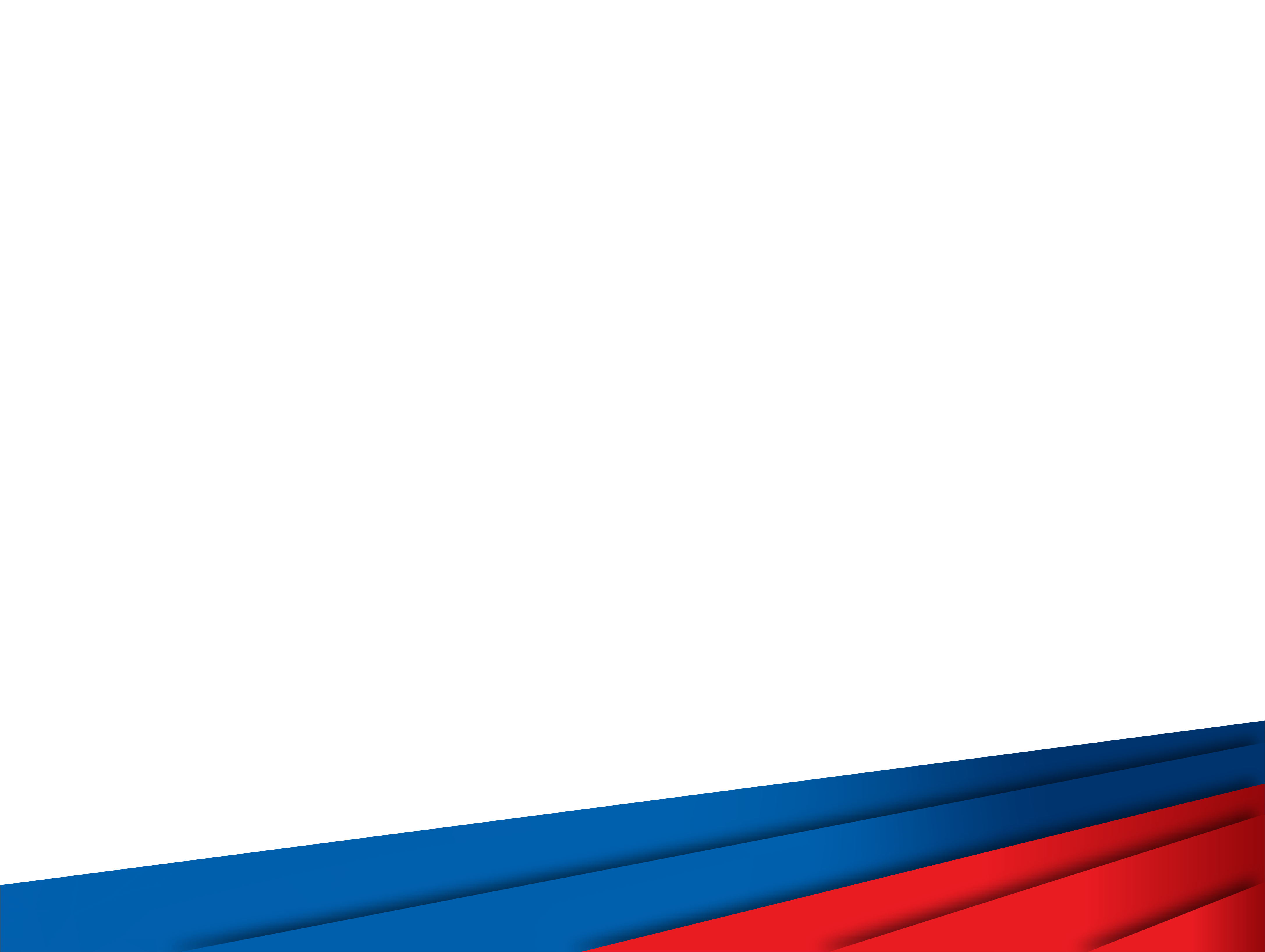 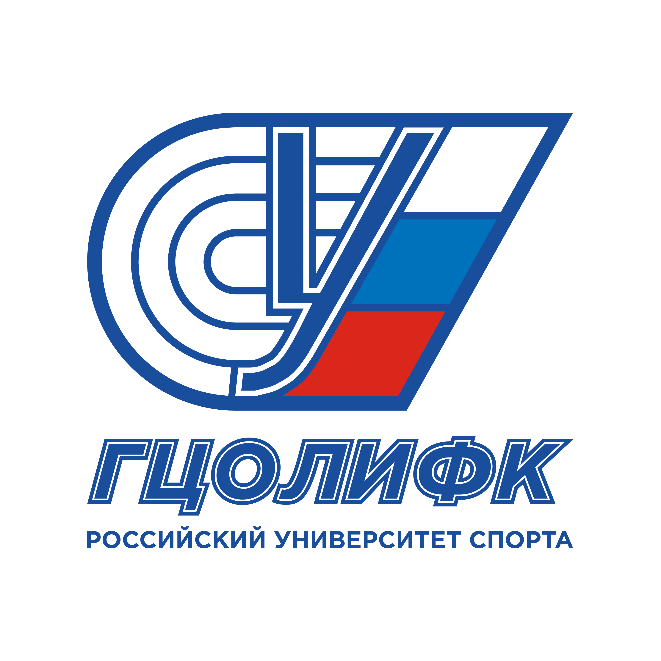 СПАСИБО ЗА ВНИМАНИЕ!